WypadkiDrogowe
Najczęstsze przyczyny wypadków drogowych:
Niedostosowanie prędkości do warunków na drodze
Nieprawidłowe wyprzedzanie
Nieprawidłowe przejeżdżanie przejść dla pieszych
Nieostrożne wejście na jezdnię przed jadącym pojazdem
Wejście na jezdnię przy czerwonym świetle
Niezachowanie bezpiecznej odległości między pojazdami
Jazda po alkoholu
Oraz wiele innych:
Skutki wypadków drogowych:
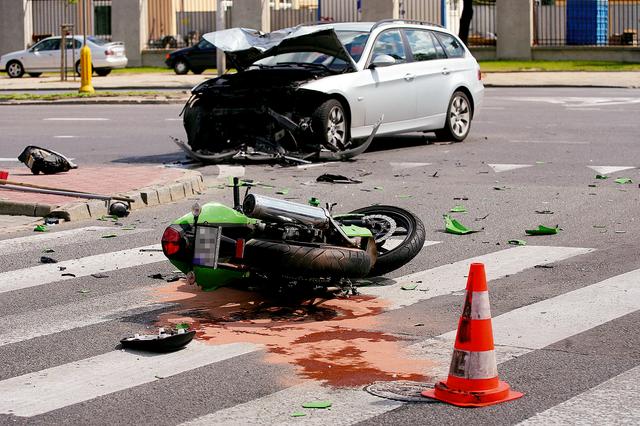 Niektóre wypadki kończą się śmiertelnie
Najczęstszymi skutkami są okaleczenia
Lub złamanie kończyn
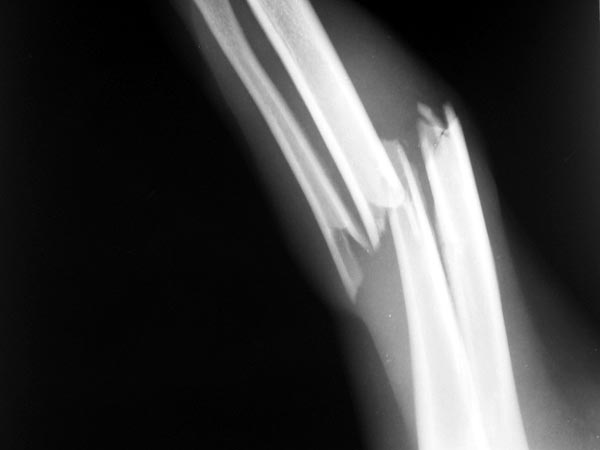 Oraz wiele innych:
Zapobieganie wypadkom drogowym:
Nie jeździć po alkoholu
Ograniczyć prędkość
Lepsze szkolenie kierowców
Ulepszenie polskich dróg!!!
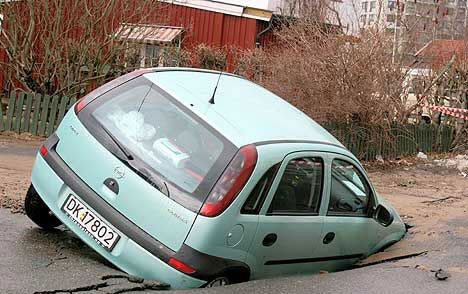 Oraz wiele innych:
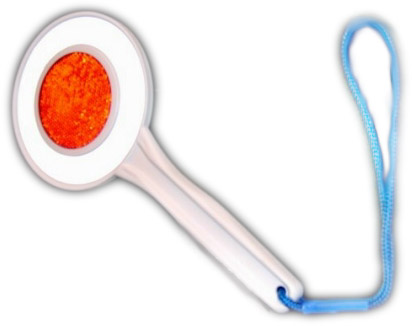 Koniec!!!
Prezentacja wykonana przez członków projektu edukacyjnego z techniki.



Opiekun: D.Skarżyńska